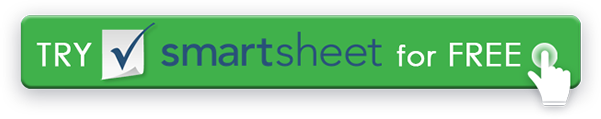 YOUR
LOGO
YOUR COMPANY NAME
PROJECT TITLE
STAKEHOLDERS
PROJECT OVERVIEW
GOALS / ASSUMPTIONS / MEASUREMENTS OF SUCCESS
COMPETITIVE ADVANTAGE
RISK FACTORS

PROJECT MILESTONES
DOCUMENTATION + REPORTING / PROJECT COST + RESOURCE ESTIMATE
CONCLUSION AND COMMENTS
EXECUTIVE SUMMARY
STAKEHOLDERS
PROJECT OVERVIEW
Paragraph description
Bullet Point 1
Bullet Point 2
Bullet Point 3
PROJECT OVERVIEW
GOALS / ASSUMPTIONS / MEASUREMENTS OF SUCCESS
COMPETITOR ADVANTAGE
Attribute one
Attribute two
Attribute three
We chose these determinant attributes for several reasons:
Attribute example
[If not this example, then Reason 1]
[Reason 2]
COMPETITIVE ADVANTAGE
RISK FACTORS
PROJECT MILESTONES
DOCUMENTATION + REPORTING / PROJECT COST + RESOURCE ESTIMATE
CONCLUSION
Detail one
Detail two
Detail three


COMMENTS
Detail one
Detail two
Detail three
CONCLUSTION + COMMENTS